Хвоща полевого трава                 Equiseti arvensis herba                                  
Хвощ полевой                            Equisetum arvense L.
сем. Хвощевые                          Equisetaceae
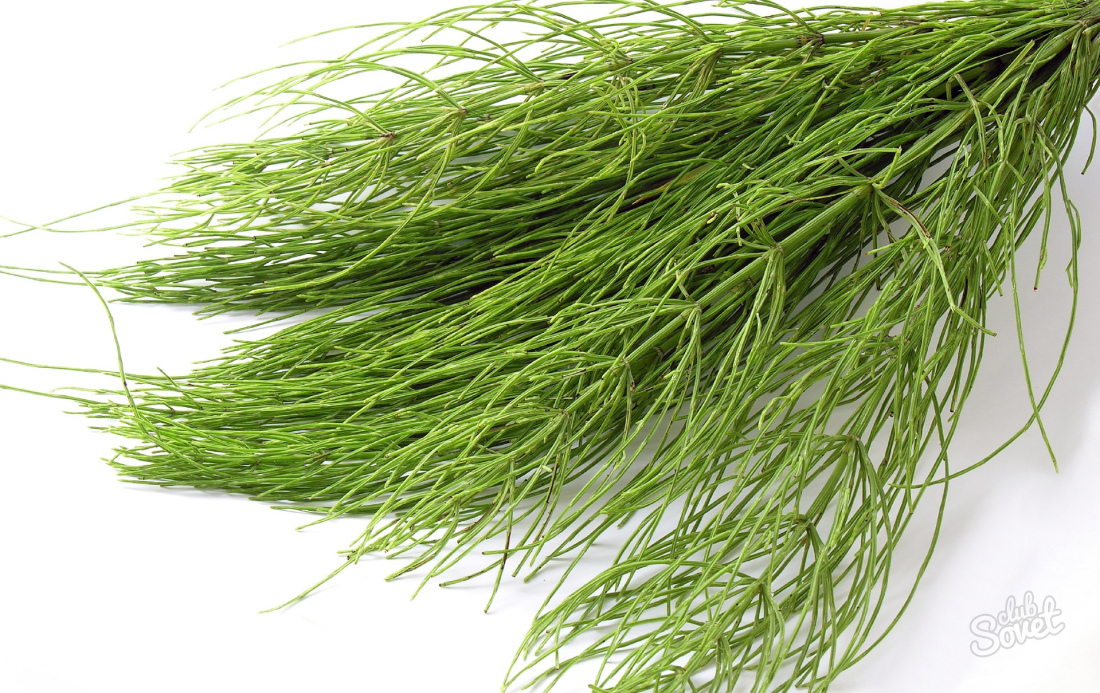 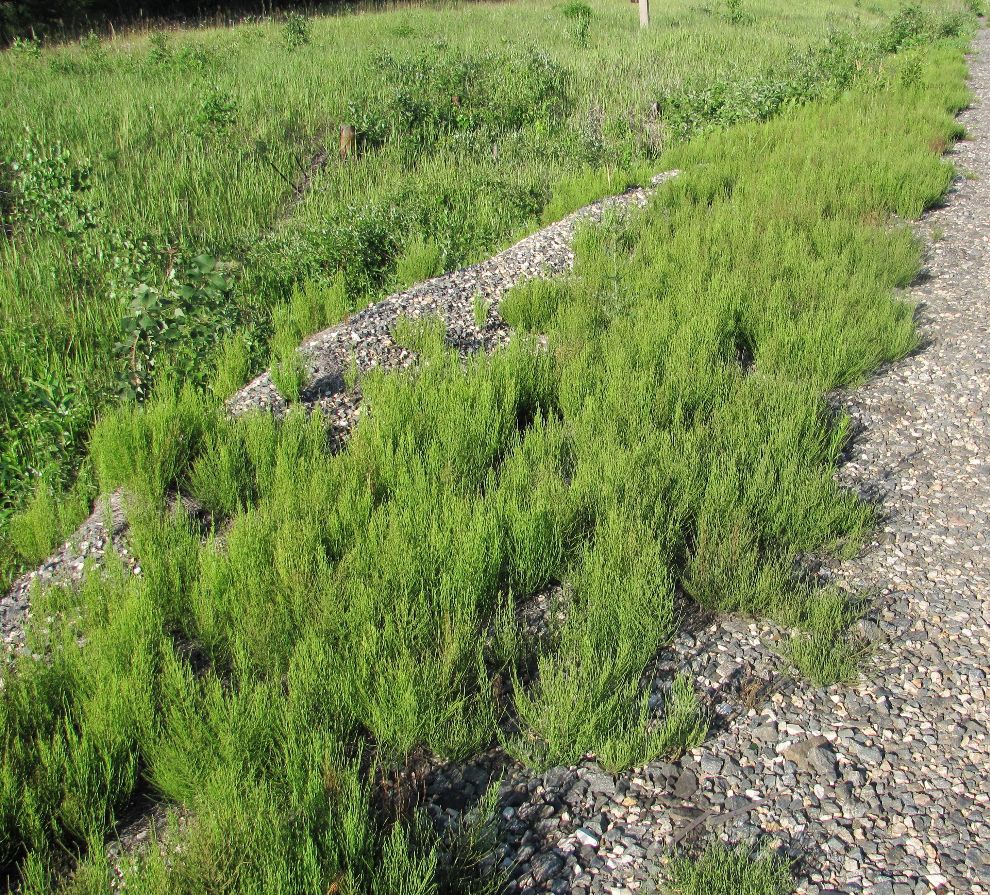 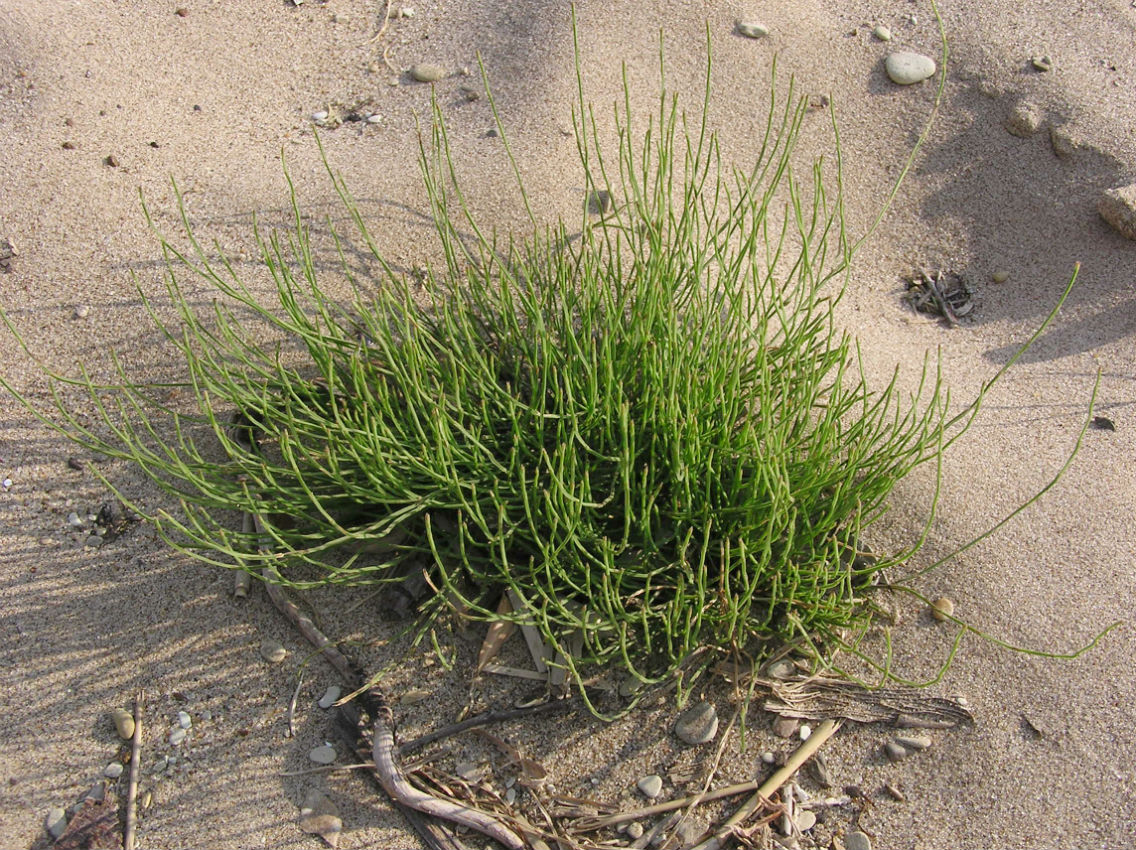 Химический состав
5-О-глюкозид апигенина       5-О-глюкозид лютеолина
5-О-глюкозид генкванина      6-хлорапигенин
Стандартизация
Трава хвоща полевого стандартизуется ГФ XIV – ФС.2.5.0045.15 по содержанию суммы флавоноидов в пересчете на кверцетин, определяемой спектрофотометрическим методом при 430 нм после гидролиза с НСl с последующим добавлением хлорида алюминия (не менее 0,3%). 
      В EuPh 8 трава хвоща полевого стандартизуется по содержанию суммы флавоноидов в пересчете на изокверцитрозид, определяемой спектрофотометрическим методом при 425 нм после гидролиза с НСl и последующей реакции агликонов с хлоридом алюминия (не менее 0,3%) .
Препараты хвоща полевого
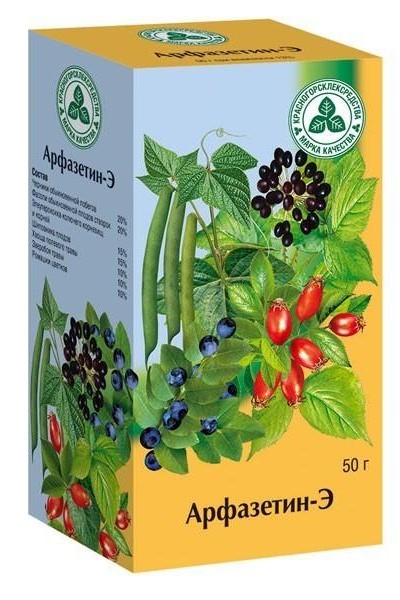 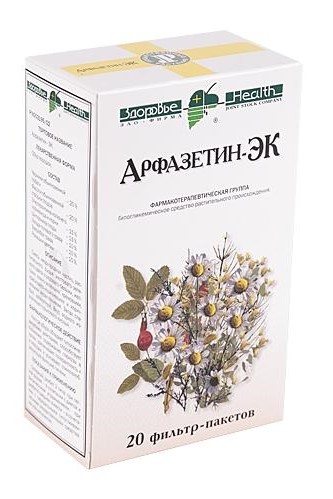 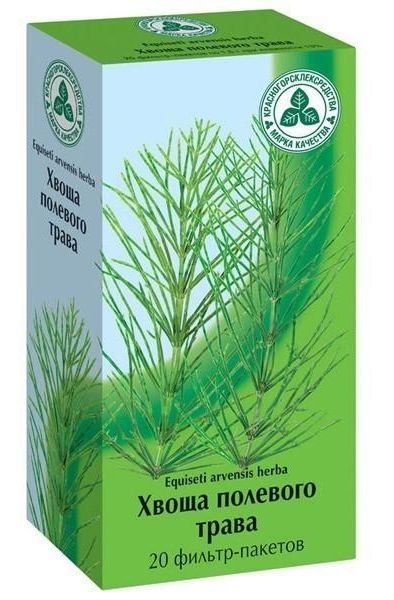 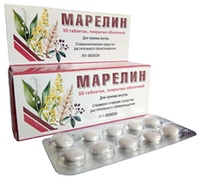 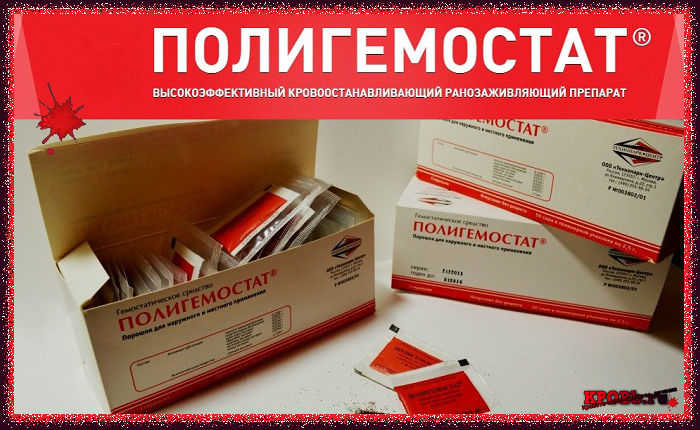 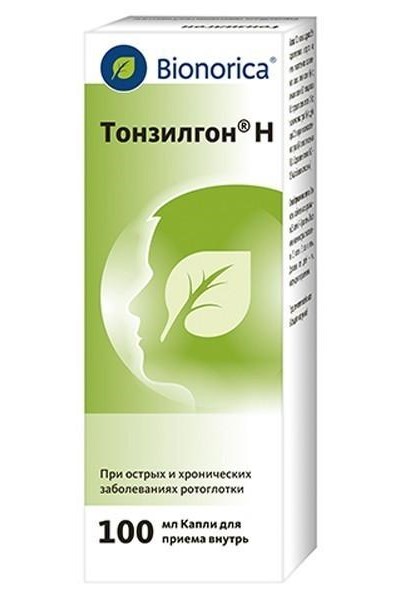 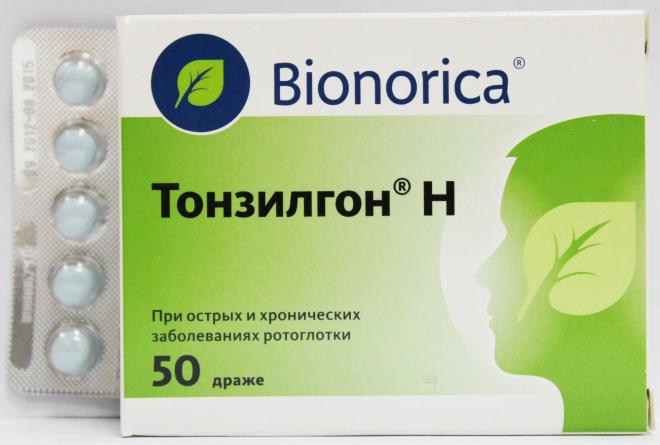 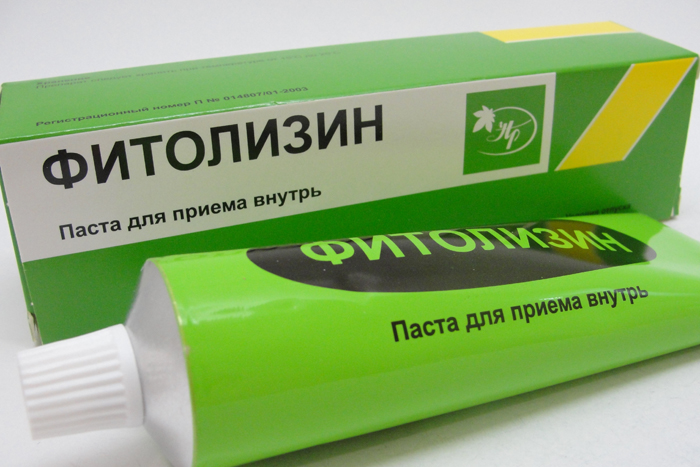